ВНЗ УКООПСПІЛКИ«Полтавський університет економіки і торгівлі»Інститут економіки, управління та інформаційних технологійКафедра бухгалтерського обліку і аудиту
ЗВІТ
ЗА РЕЗУЛЬТАТАМИ ВИРОБНИЧОЇ ПРАКТИКИ 
на ПП АФ «ПРЕЧИСТІВСЬКЕ»
СТУДЕНТА  ГРУПИ ОА-51М	
ФОМЕНКО ДМИТРО ВОЛОДИМИРОВИЧ

		Полтава 2016
ПП АФ «Пречистівське»
ЮРИДИЧНА АДРЕСА ПІДПРИЄМСТВА: ДОНЕЦЬКА ОБЛАСТЬ, МАР’ЇНСЬКИЙ РАЙОН, С. ПРЕЧИСТІВКА, ВУЛ. ЛЕНІНА, БУД. 1

ВИДИ ДІЯЛЬНОСТІ: Рослинництво та Тваринництво. 

ОСНОВНИЙ НАПРЯМОК ДІЛЬНОСТІ: виробництво пшениці, ячменю та соняшникових культур.

ЗАГАЛЬНА ПЛОЩА ЗЕМЕЛЬНИХ ДІЛЯНОК: 2500 ГА
Структура бухгалтерії та центрів фінансової відповідальності
Засновник
Директор
Головний бухгалтер
Бухгалтер з доходів витрат і фінансових результаті
Бухгалтер з матеріальних і нематеріальних цінностей
Бухгалтер-касир
Бухгалтер з заробітної плати
Перелік внутрішніх регламентів з організації обліку:- Положення про бухгалтерію;- Посадова інструкція головного бухгалтера;- Посадова інструкція бухгалтера;- Посадова інструкція касира.
На підприємстві застосовується журнально-ордерна форма бухгалтерського обліку та встановлена програма M.E.DOC для складання звітності
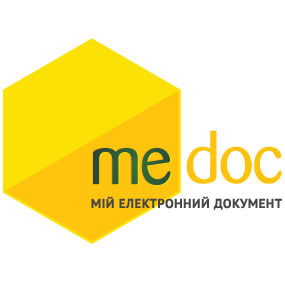 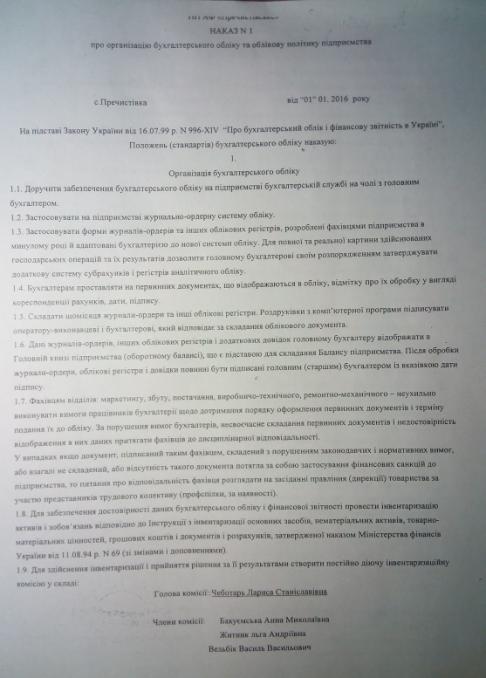 Наказ про облікову політику
Критична оцінка Наказу про облікову політику
Склад і розміщення активів ПП АФ «Пречистівське»
Джерела формування активів 
ПП АФ «Пречистівське»
Показники стану та руху основних засобів
 ПП АФ «Пречистівське»
Показники ефективності використання основних засобівПП АФ «Пречистівське
Склад і структура оборотних активів 
ПП АФ «Пречистівське
Вплив факторів на показник ефективності використання оборотних активів 
ПП АФ «Пречистівське
Показники ділової активності ПП АФ «Пречистівське
Сильні та слабкі сторони ПП АФ «Пречистівське»
Можливості та загрози ПП АФ «Пречистівське»
Матриця можливостей
Матриця загроз
Матриця SWOT-аналізу ПП АФ «Пречистівське»
Підприємство дотримується стратегії максі/міні - 
яке характеризується тим що, управлінські дії керівництва спрямовані на подолання загроз, що можуть виникнути з боку зовнішнього середовища, шляхом використання внутрішніх переваг.
Динаміка доходів від операційної діяльності ПП АФ «Пречистівське»
Перевірка внутрішнього контролю ПП АФ «Пречистівське»
Перевірка внутрішнього контролю ПП АФ «Пречистівське»
Планаудиту доходів від операційної діяльності ПП АФ «Пречистівське»За період з 01.01.2015 – 31.12.2015У термін з 01.08.2016 по 14.08.2016
Дякую за увагу !